AP Review Session 2
Q3 Preparation
What is Q3 on the AP Lit exam?
The last of 3 essay prompts that has you respond to a prompt that could apply to most pieces of literature you’ve read in honors/AP English classes.
While they will give you suggested titles, these are NOT the only ones from which to choose. You can write about any thoughtful piece of literature that can help you illustrate a response to the prompt.
If you are worried about forgetting all that you prepared for regarding this question, do it first. You do not have to respond to the essay questions in order.
Major Works Data sheet
[Speaker Notes: Drop link to Tydings’ weebly with all documents in the chat]
Let’s start one together…
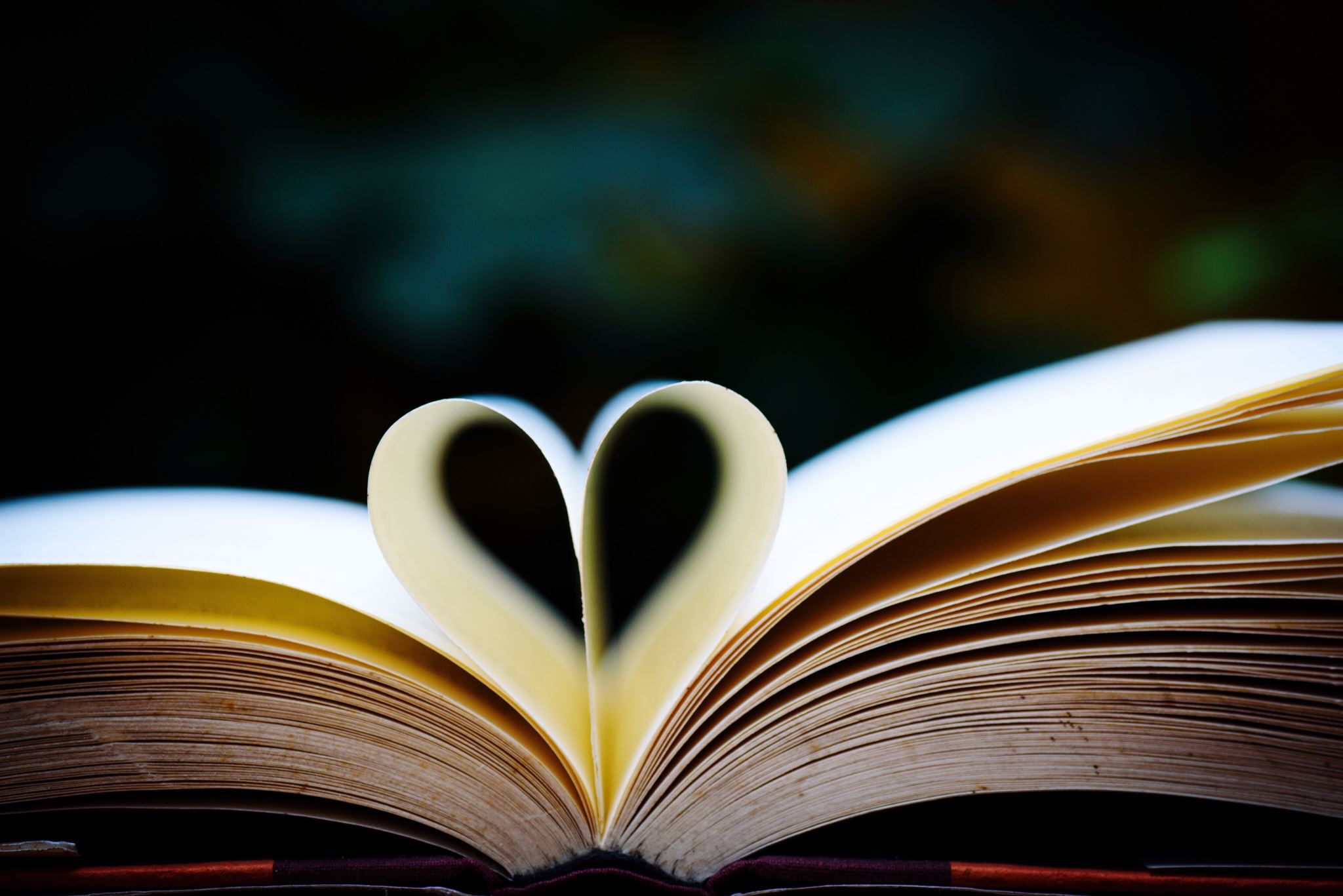 Tips for Responding to Q3
1.  Choose a book you know well. 
Not just the characters, but complexities within relationships among characters; 
not just plot, but how plot is impacted by setting, conflict, character choices, etc. and how plot influences those elements
2. Identify a significant insight into the theme of the book. 
Books have multiple themes and you don’t need to identify them all, but be able to articulate those that are significant so that no matter the prompt, any one of them can be used to address the prompt
Q3 Tips, cont.